مجتمع آموزشی فرهنگی تزکیه طراحی قالب های حجمی برای شمع سازی گردآورنده : متین خسرویمتوسطه اول -99
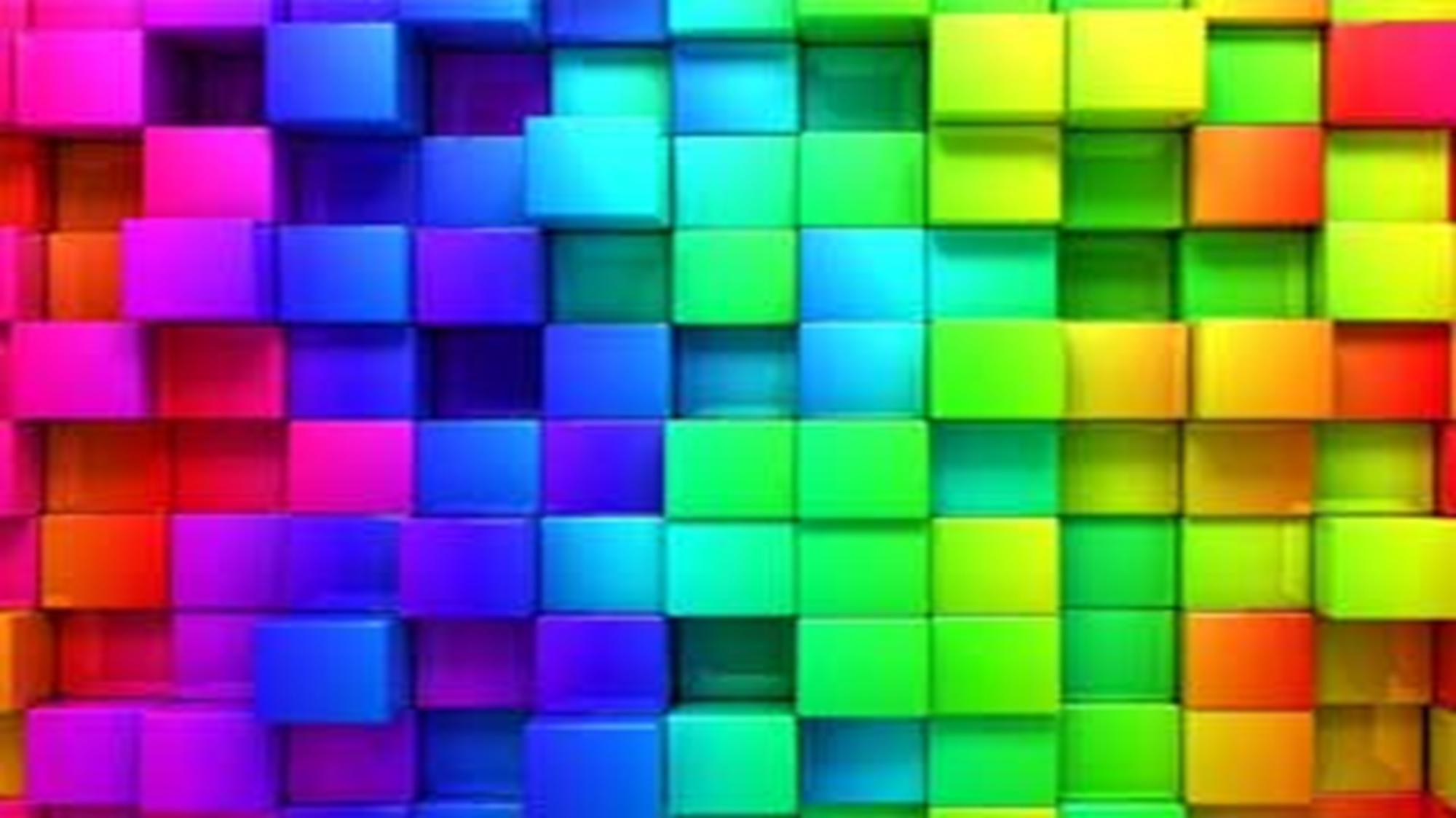 قالبهای مقوایی
شکل گسترده ی چندوجهی ها رو پرینت بگیرید یا اگه حوصله و زمان کافی دارین میتونین اونها رو با دست رسم کنید. در این مطلب سه تا طرح هندسی رو به صورت گسترده براتون قرار میدم که بتونین اونها رو پرینت بگیرین و به عنوان قالب از اونها استفاده کنید. بهتره که از کاغذهای اشتنباخ یا فابریانو 220 گرم برای پرینت این شکل ها استفاده کنید تا مقاومت کافی برای حفظ شکل اصلی خودشون بعد از ریختن پارافین رو داشته باشن.
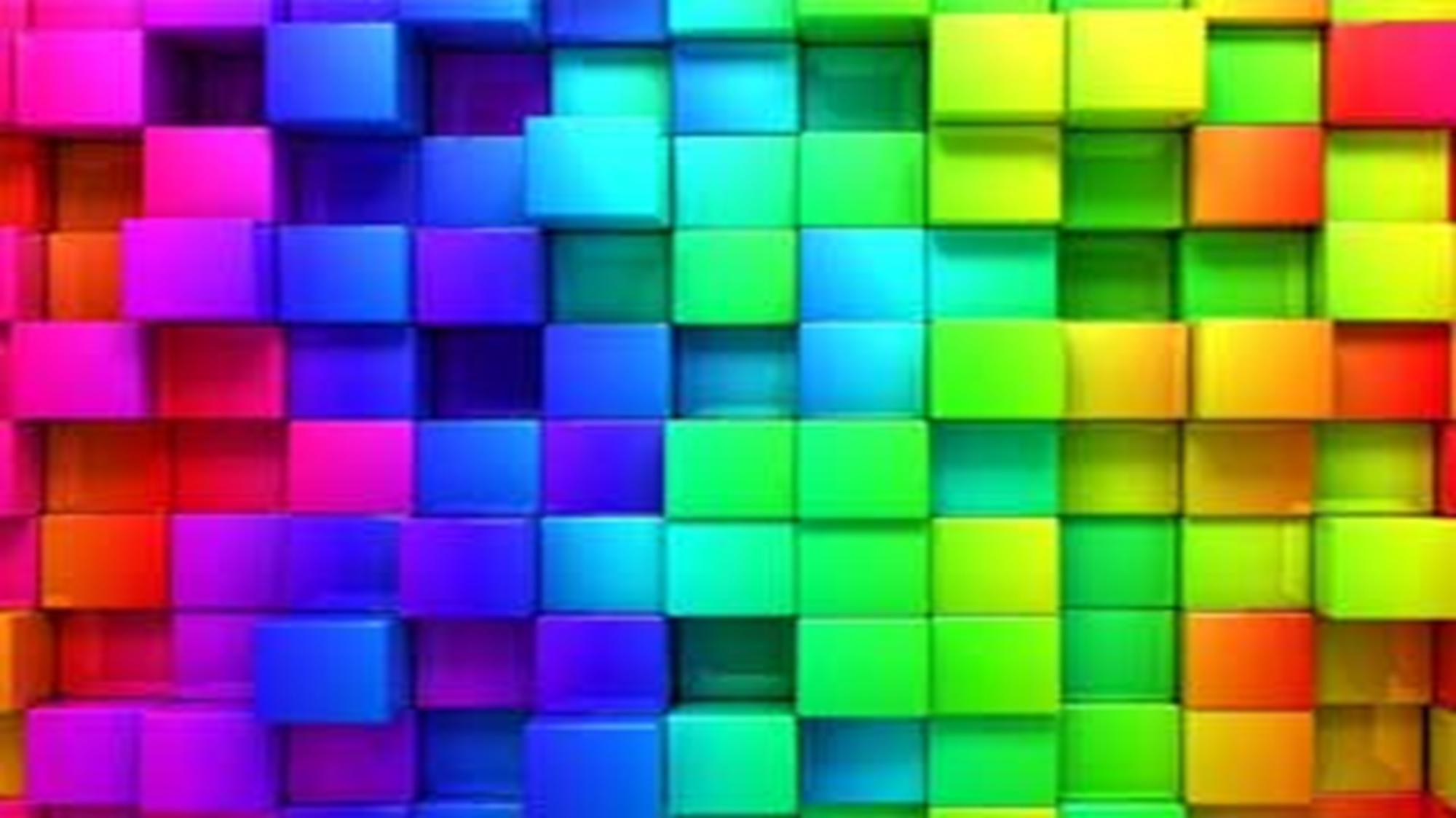 شما برای ساخت قالب مقوایی یکی از مدل های پیشنهادی را به دلخواه انتخاب کنید.
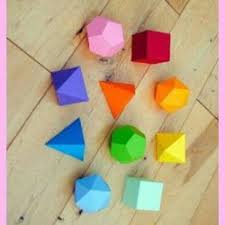 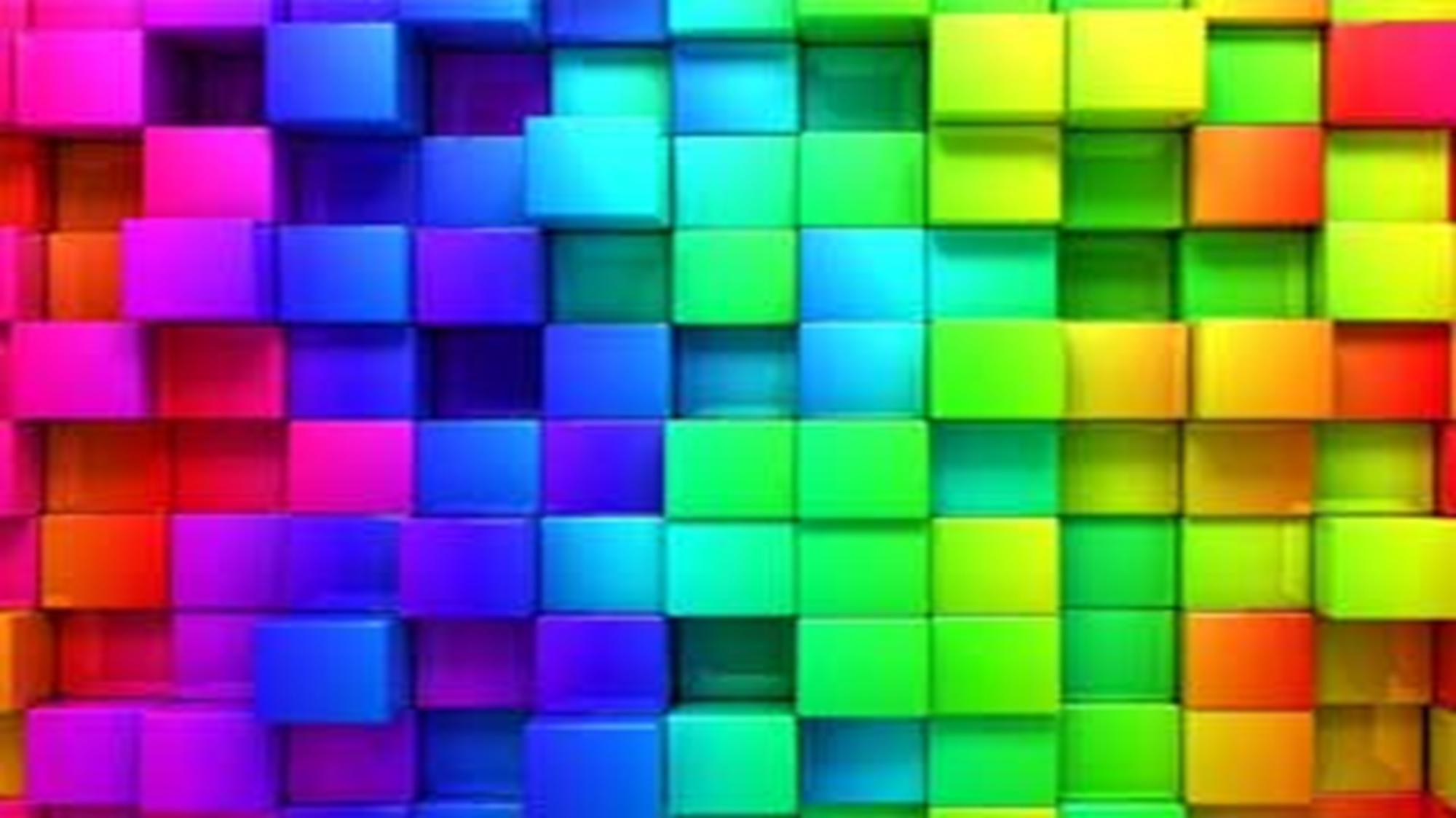 از قالبهایی که به حالت ایستاده هستند استفاده کنید
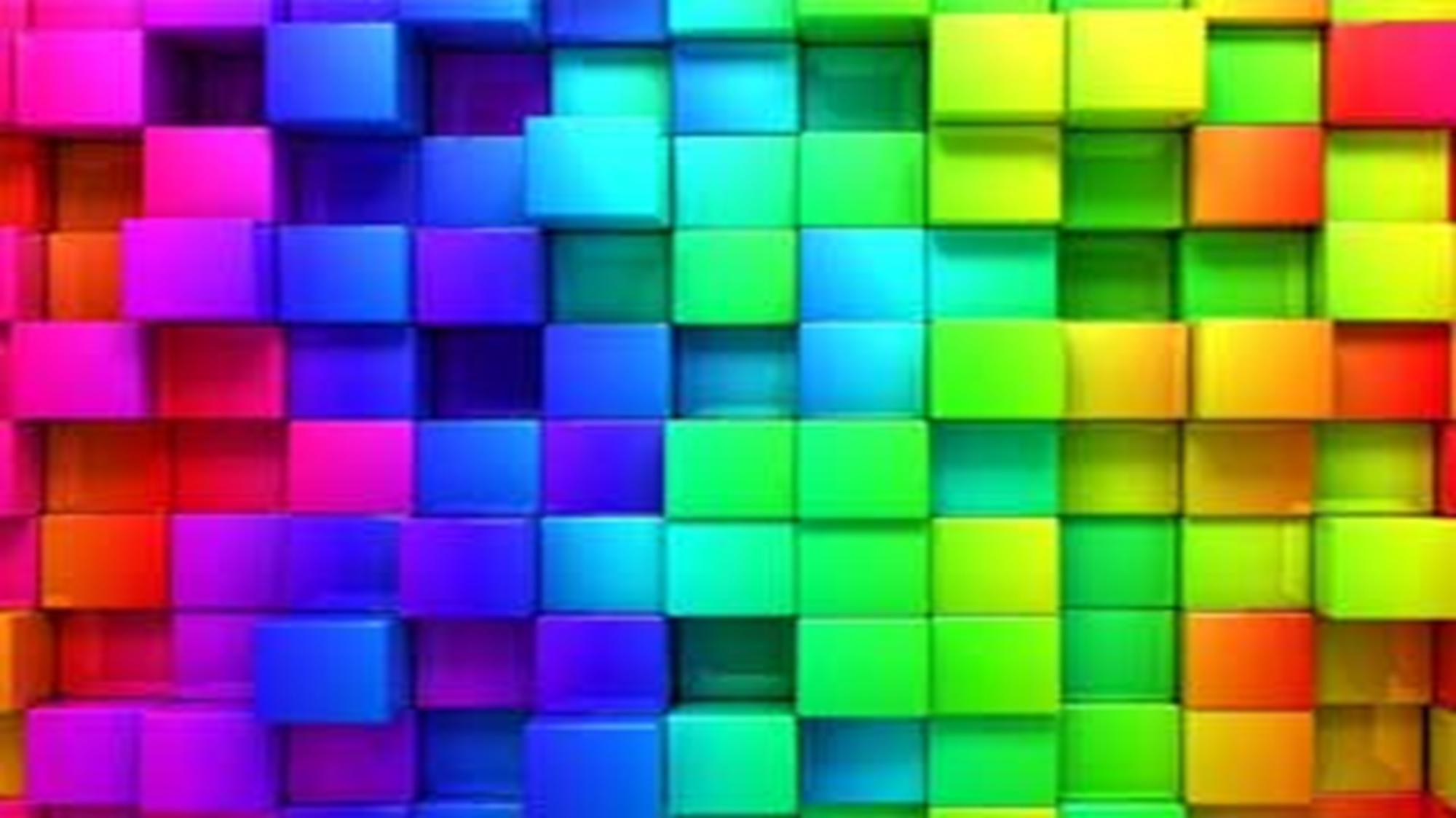 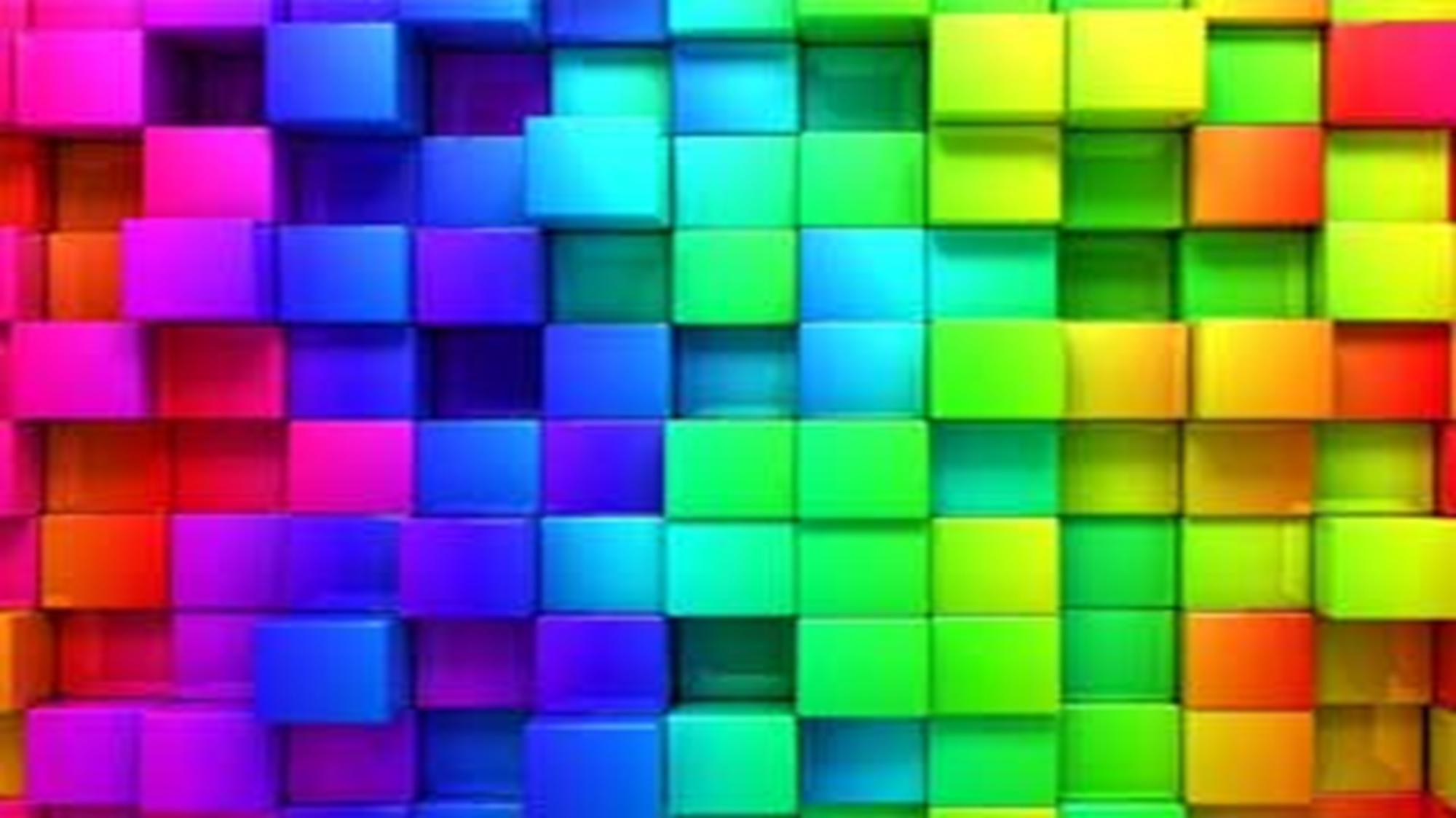 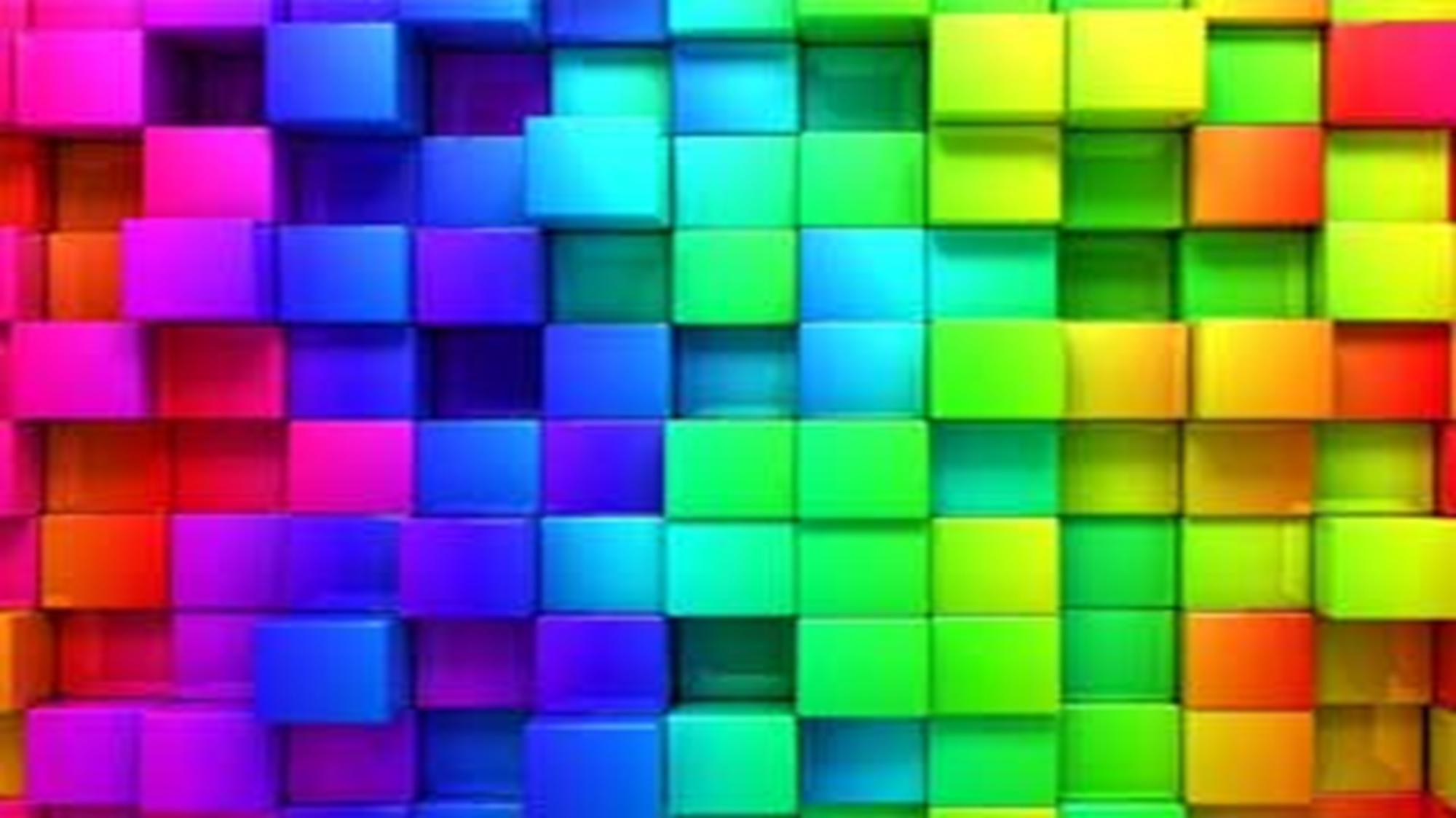 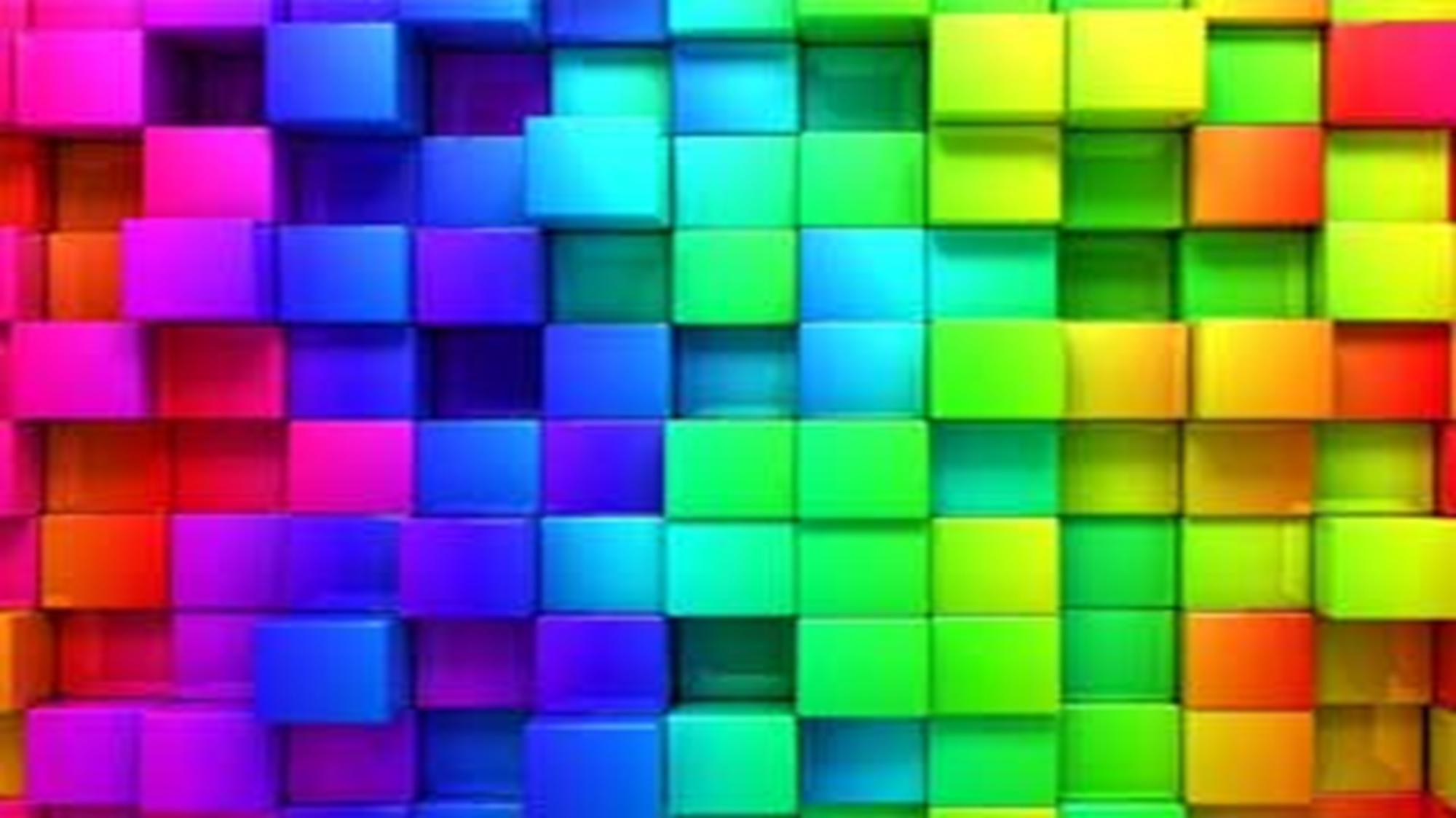 برای قالبها *یک وجه* اشکال حجمی  نباید چسبانده شود
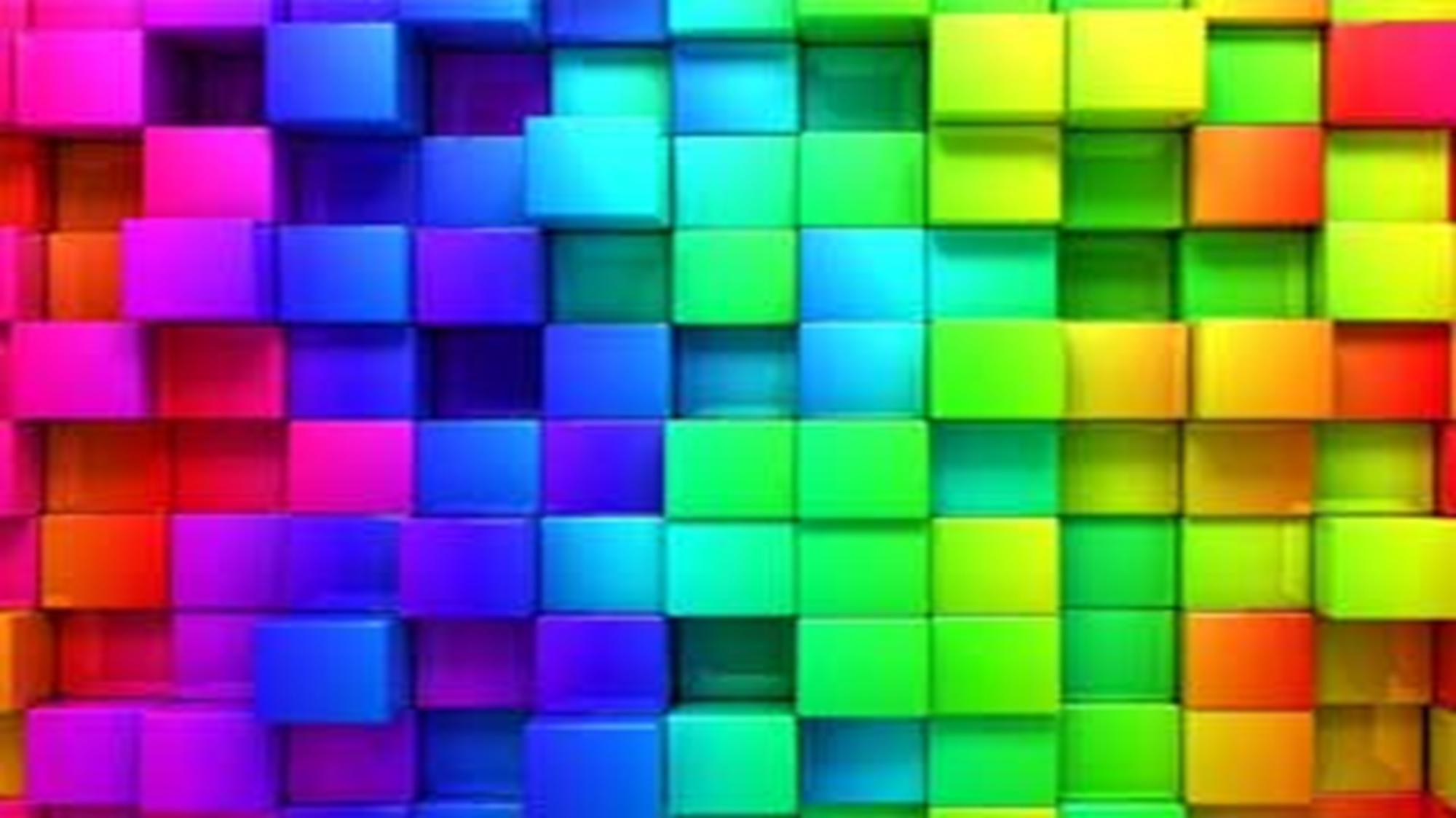 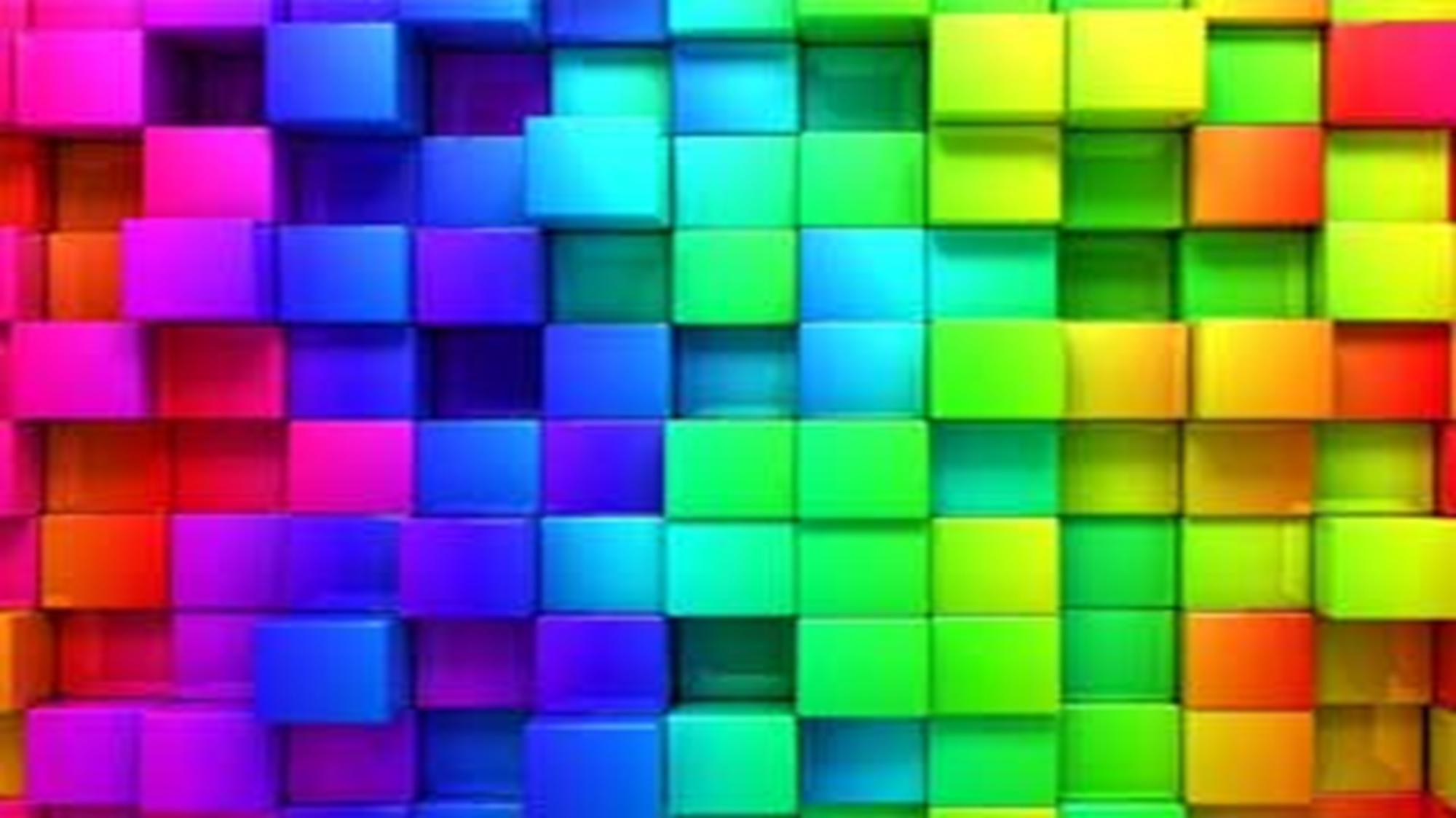 از یک وجه قالب ها که باز گذاشتیم ، پارافین را وارد قالب میکنیم
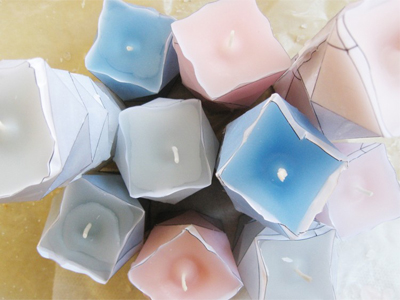 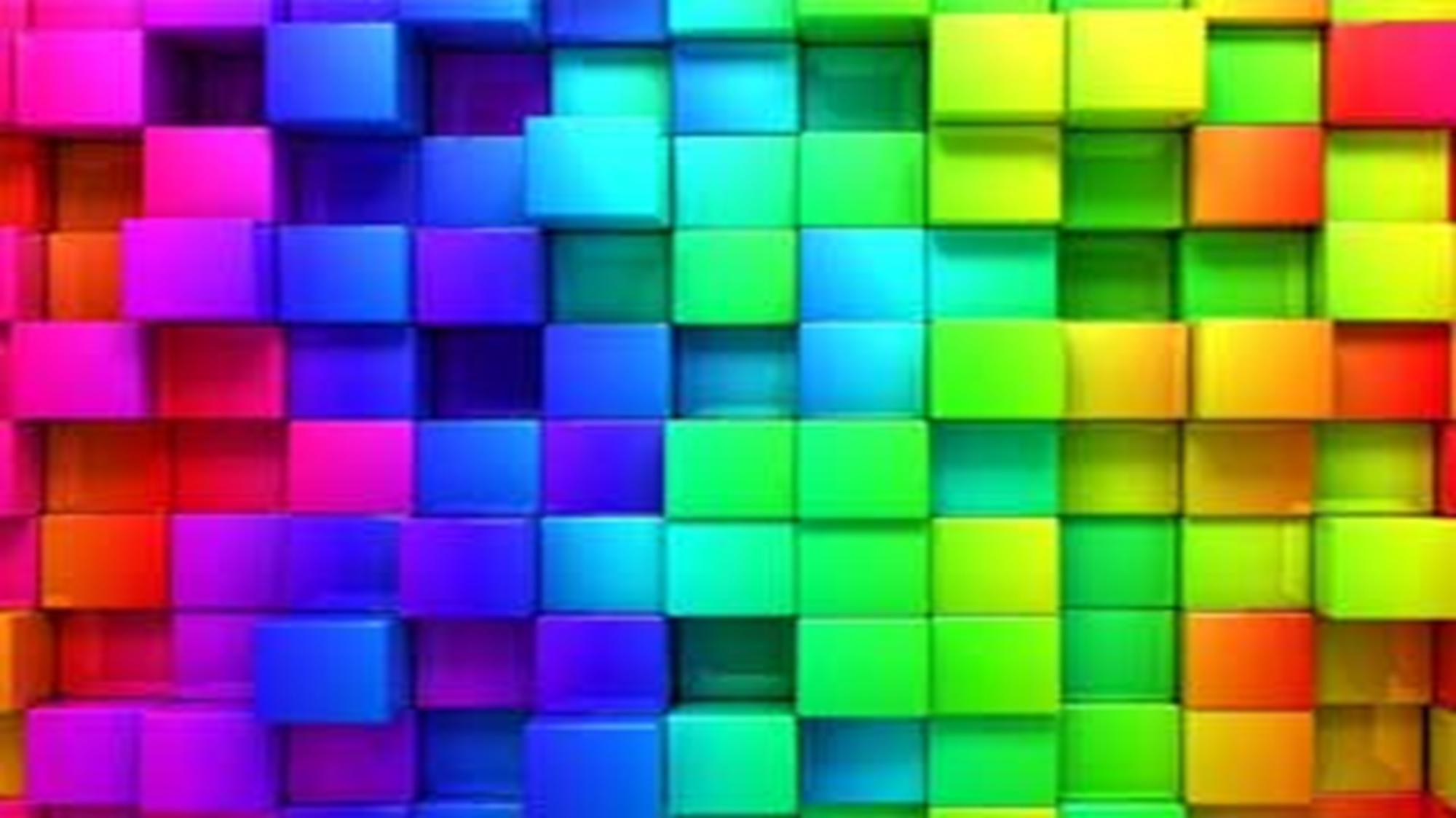 روش بریدن قالبها و تا دادن لبه انها برای چسباندن
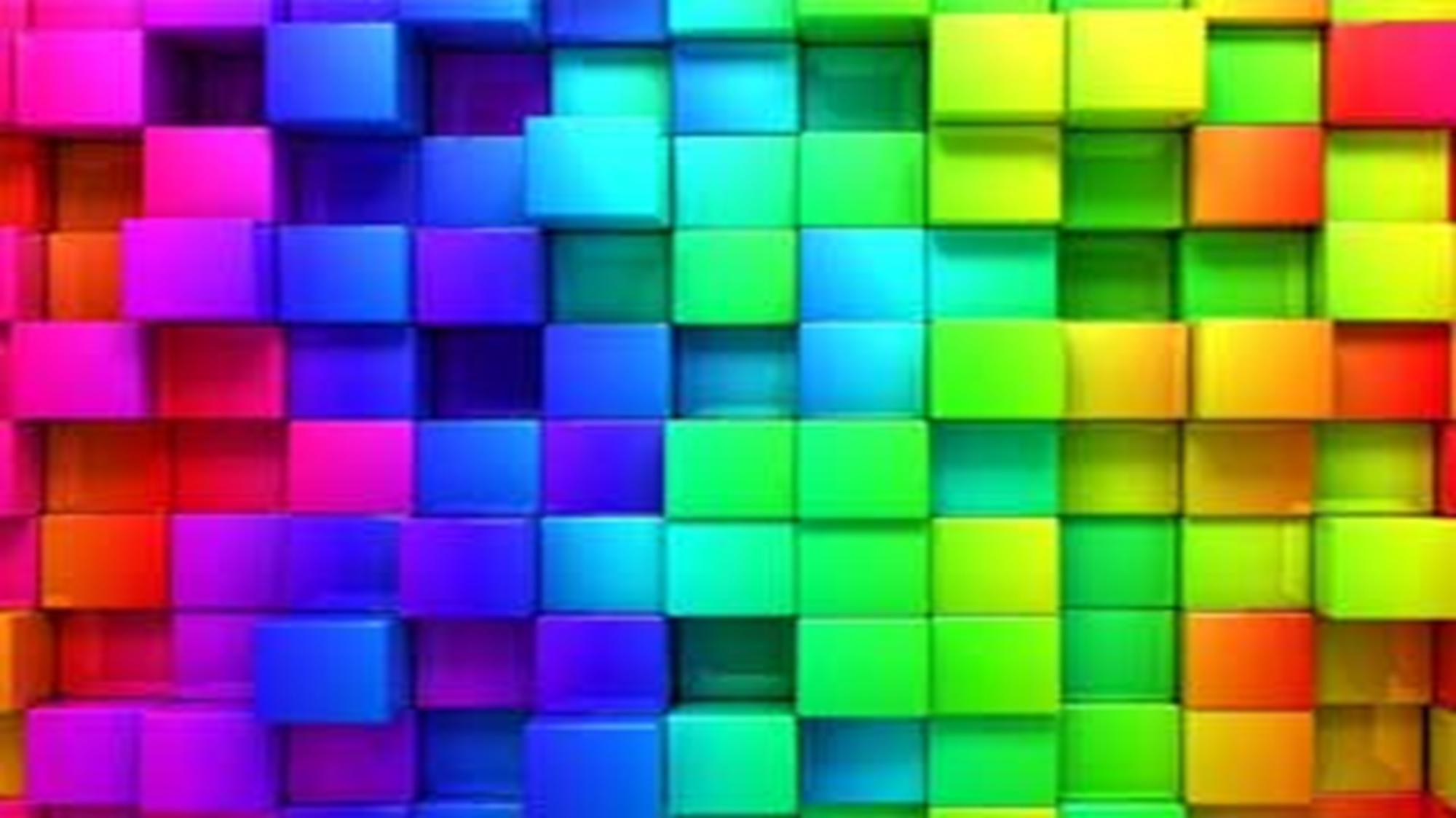 روش تا کردن و خط انداختن اضلاع با حط کش از یک سمت
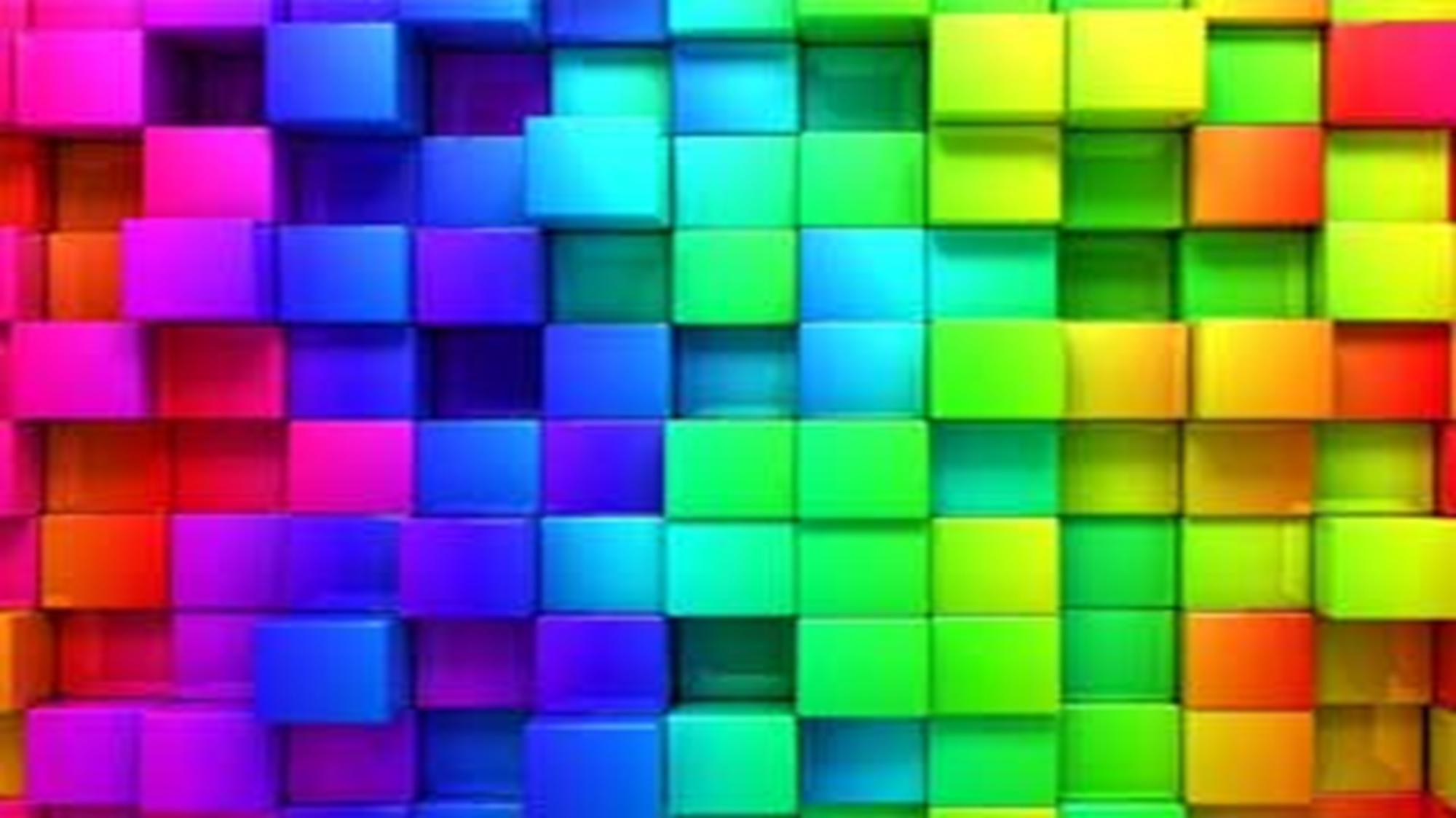 تمامی اضلاع و اضافی لبه های کار باید از بیرون قالب چسبیده شود ، تا در داخل فالب برجشتگی یا فرورفتگی نداشته باشیم
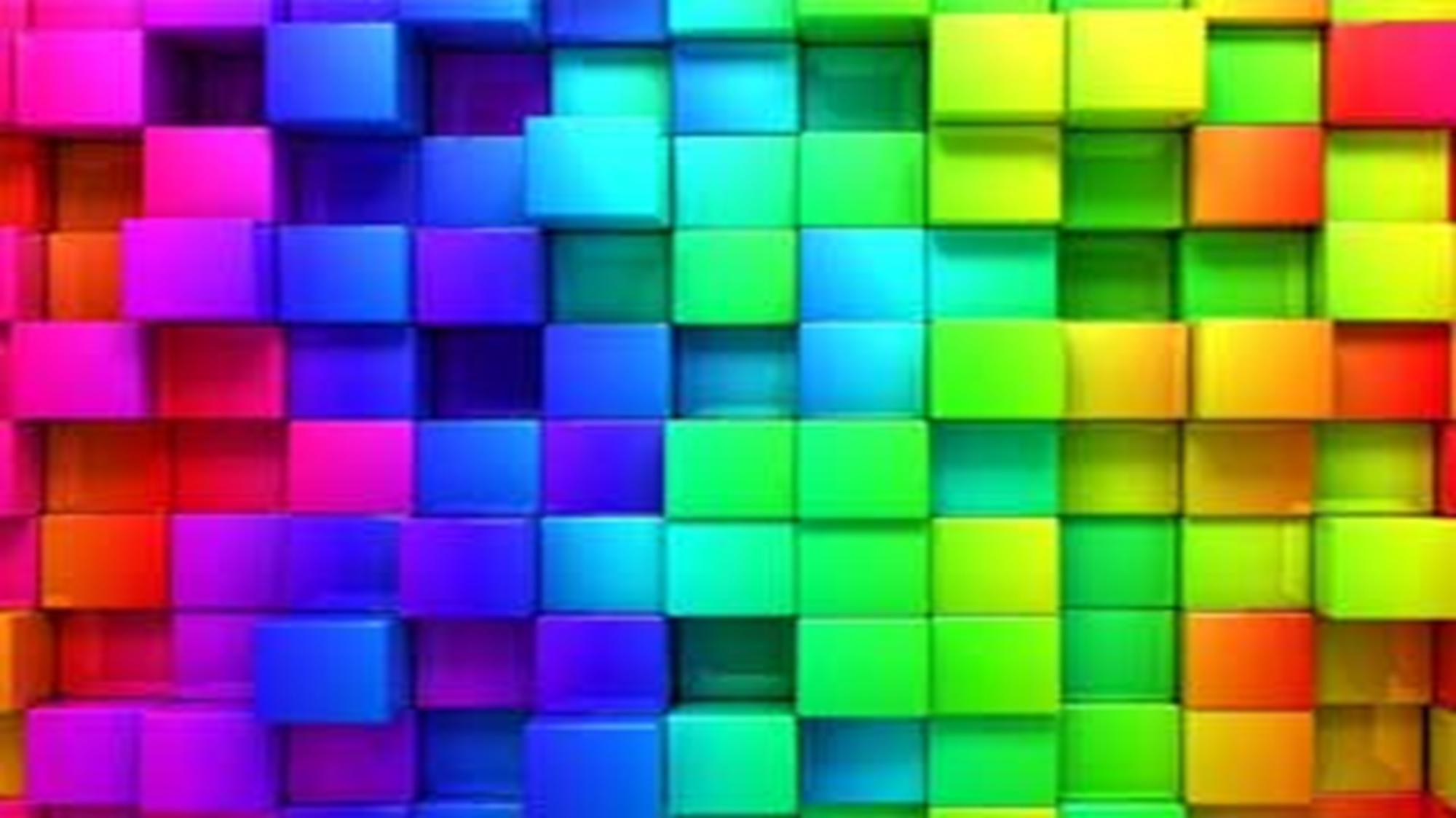 همه خطوط را یا خط کش از یک سمت تا میدهیم و میتوانیم خط چین ها را هم با خط کش برجسته کنیم
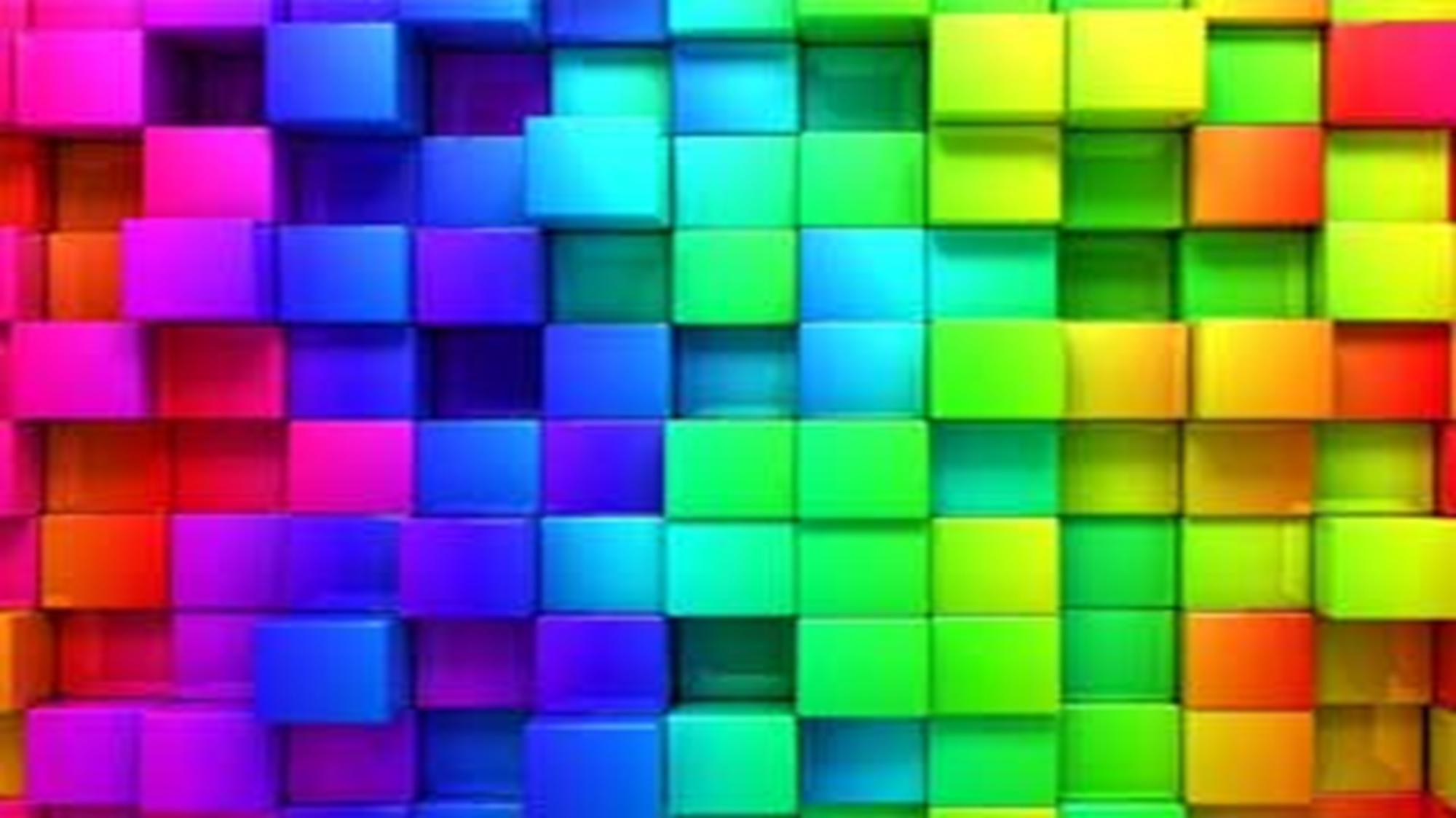 برای نمونه :1.انتخاب یک الکو و 2.بعد دور بری ان
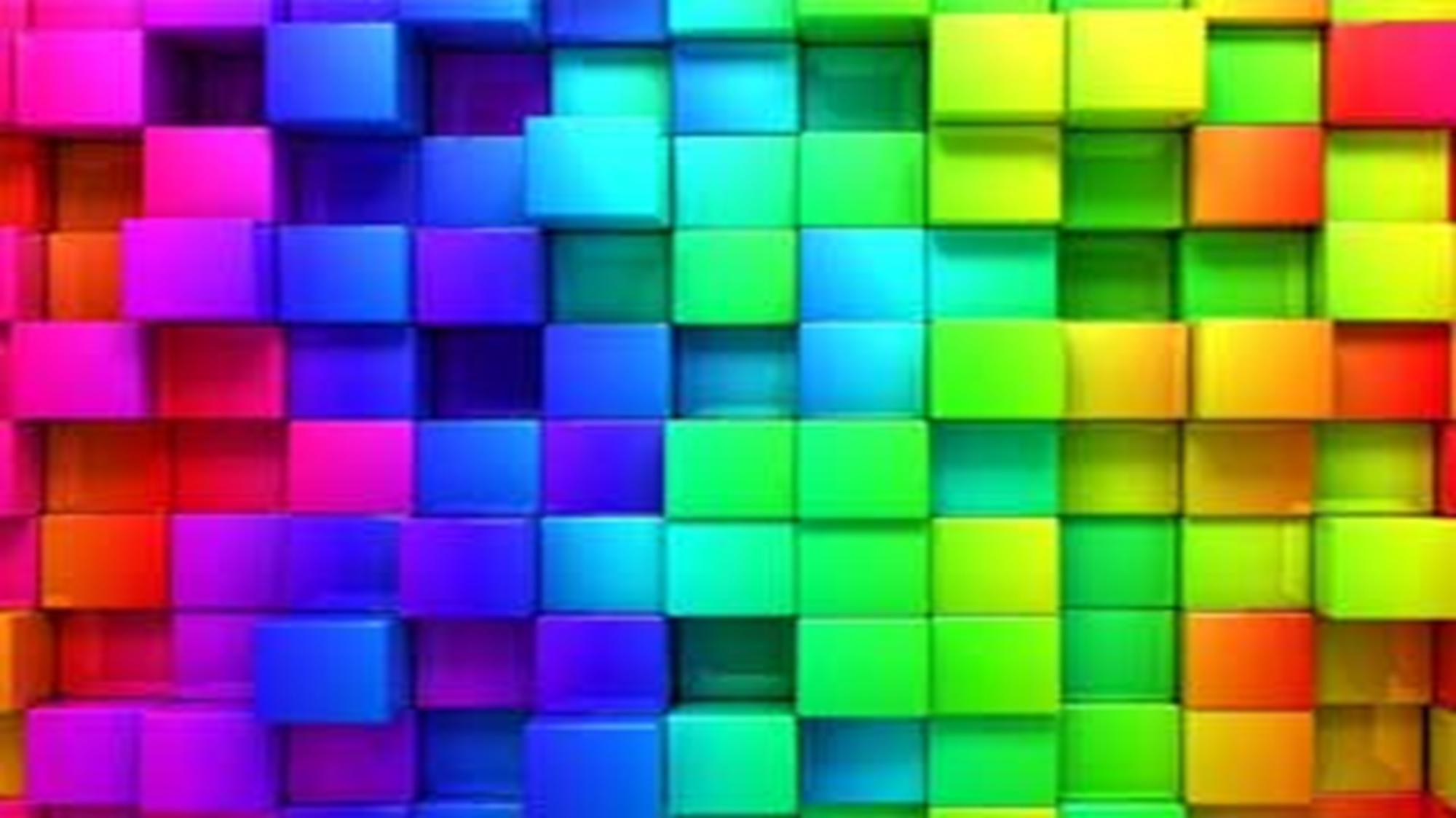 3. تا دادن خطوط صاف از بیرون با خط کش  4. تا دادن خطوط نقطه چین از داخل با خط کش
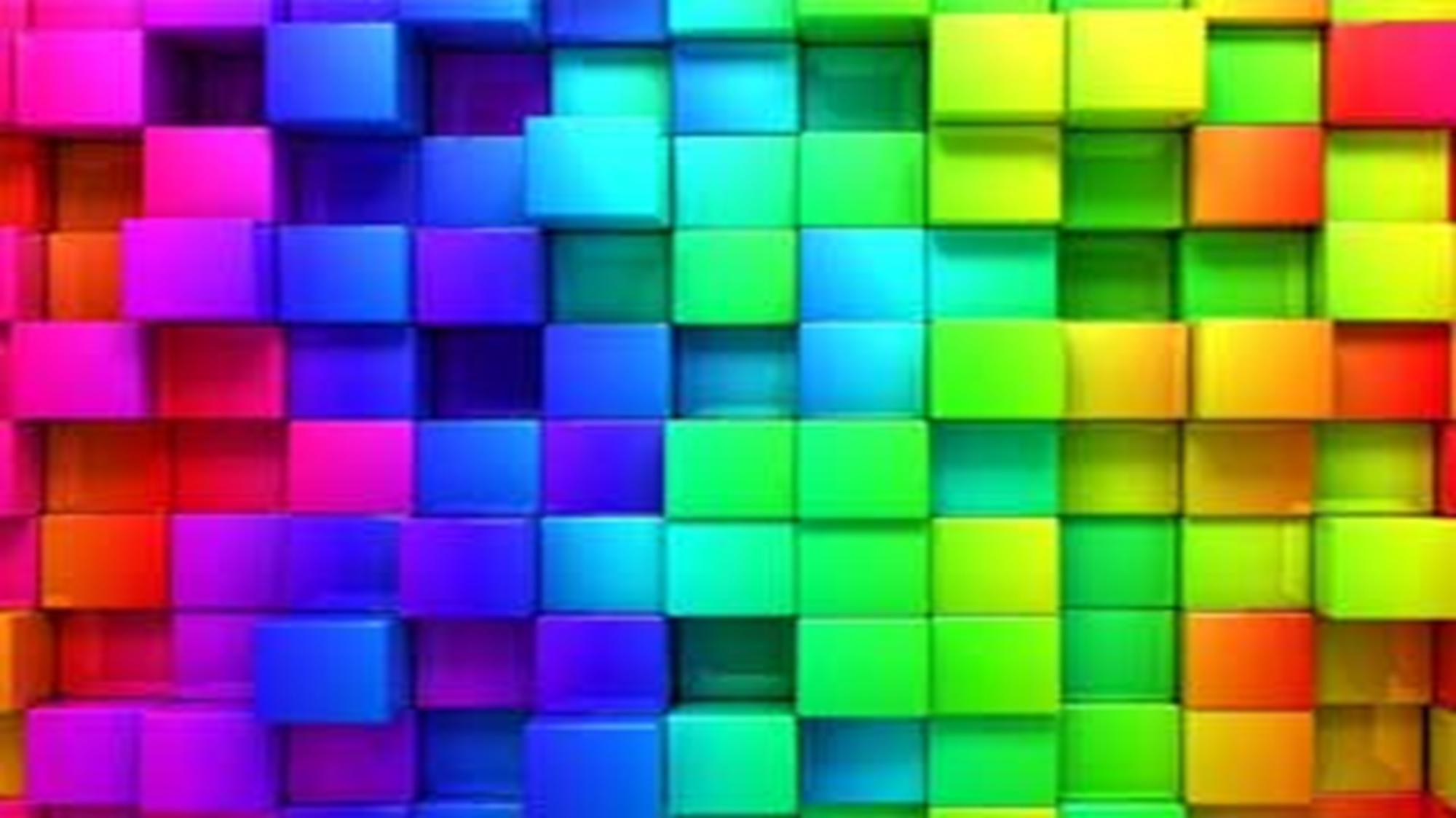 5. مرحله چسباندن از بیرون قالب 6. مرحله ریختن پارافین مایع از وجهی که باز گذاشته بودیم